COMMUNIQUÉRENOUVELLEMENT DU BUREAU DE L’APSGI-UEMOA
Président : 
Mme Roselyne ABE – ECOKANK INVESTMENTS Corp.

Vice-Présidente chargée du Secrétariat Général : 
Mme Kadidiatou FADIKA-COULIBALY – HUDSON &Cie
	
Vice-Présidente chargée des Finances : 
M. Ismaël CISSE – SIRIUS CAPITAL

Secrétaire Chargé des Relations avec la BRVM et le DC/BR : 
M. Ababacar DIAW – IMPAXIS SECURITIES

Secrétaire chargé des Relations avec les SGI : 
M. Fabien HOUNYOVI – UCA CAPITAL

Secrétaire Chargé des Relations avec le CREPMF : 
M. Amadou CISSE – SGI MALI
Le Bureau de l’APSGI élu en 2021 a été reconduit pour un 2ème mandat de 2 ans lors de la dernière AGO du 03 juillet 2023.
M. Amadou CISSE, DG de la SGI MALI, fait son entrée dans le Bureau en remplacement de M. Yacouba SARE, appelé à d’autres fonction.
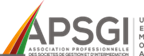